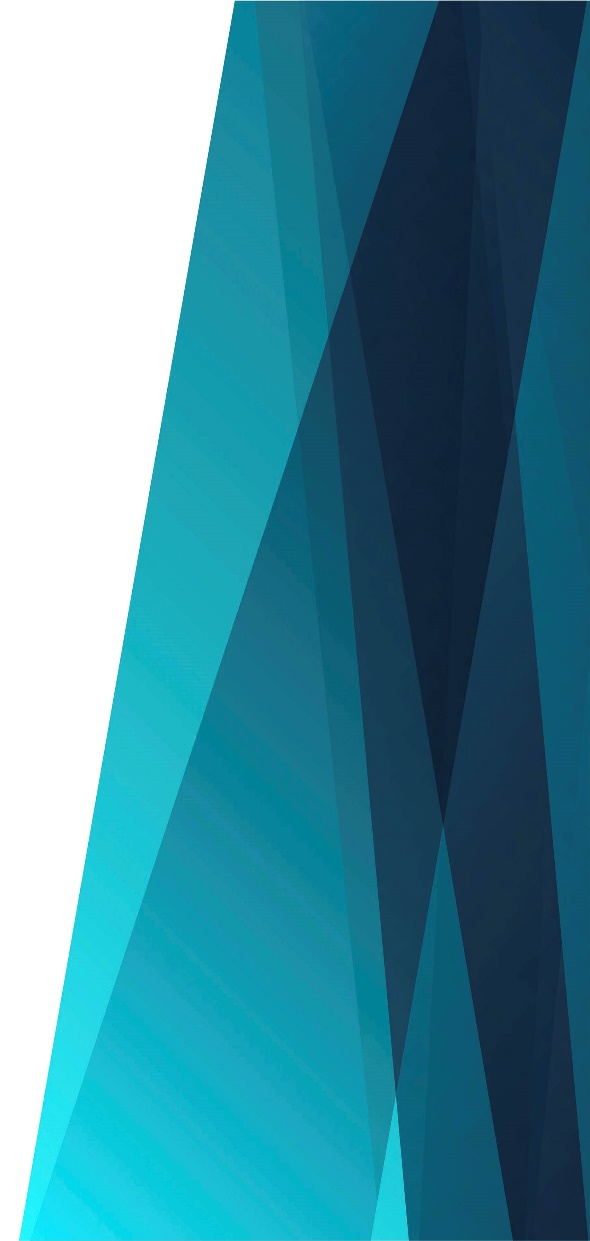 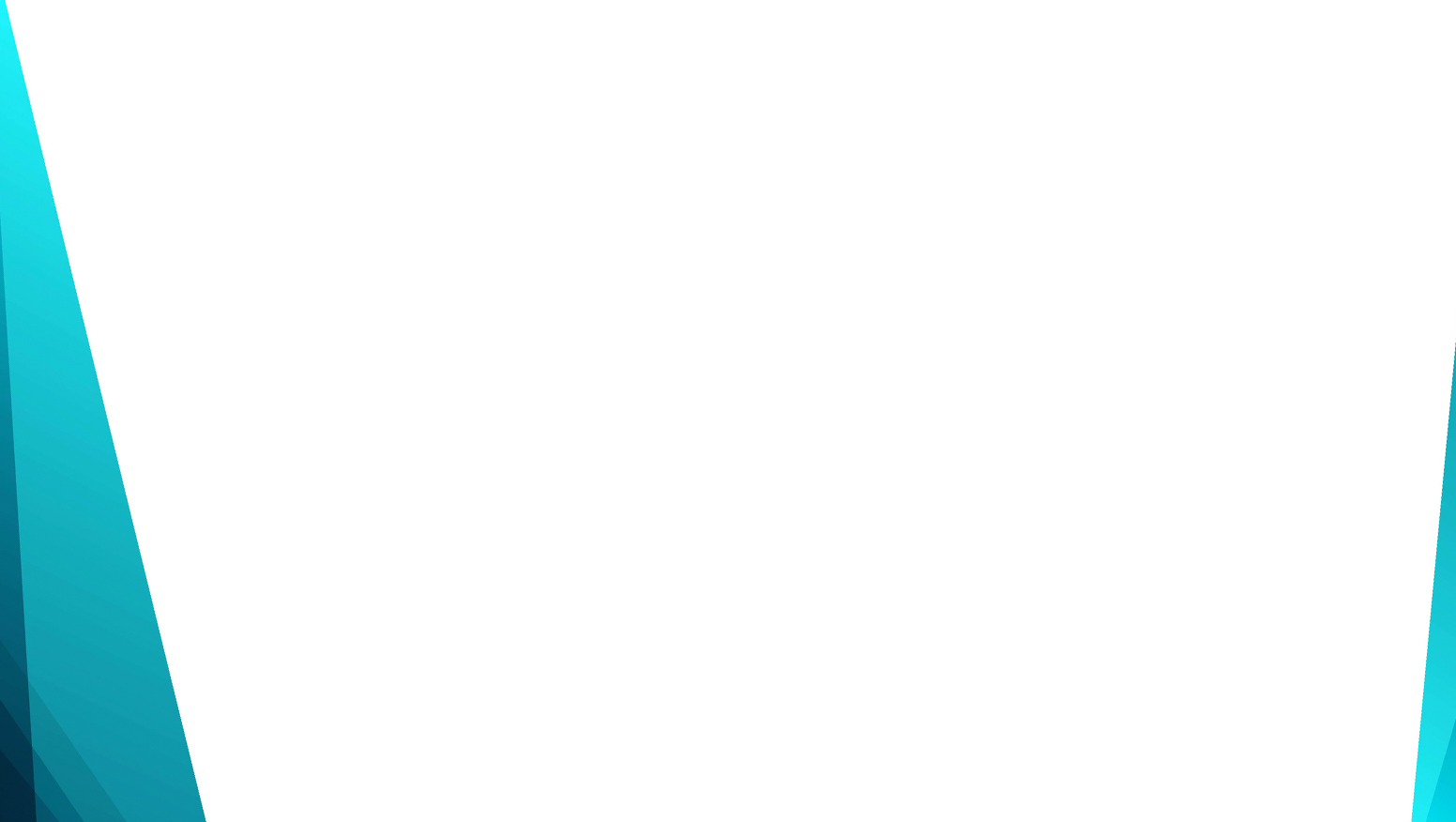 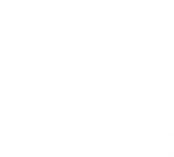 Христос из мёртвых 							ожил
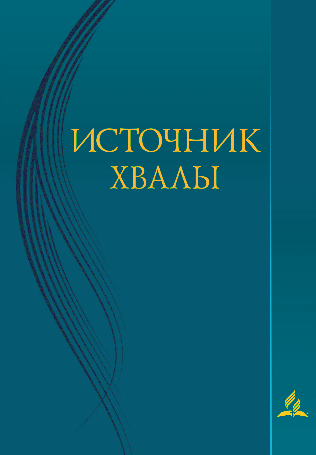 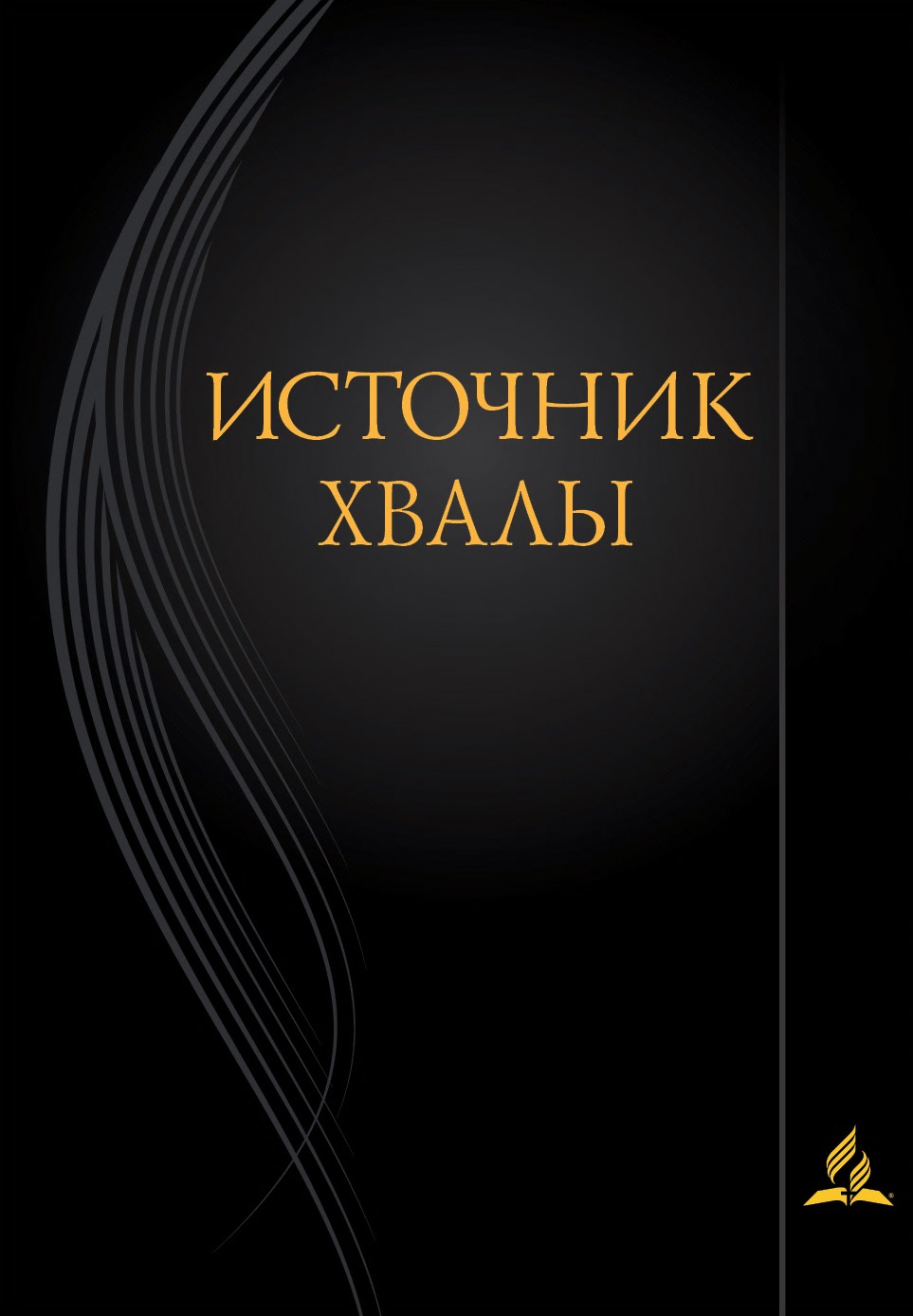 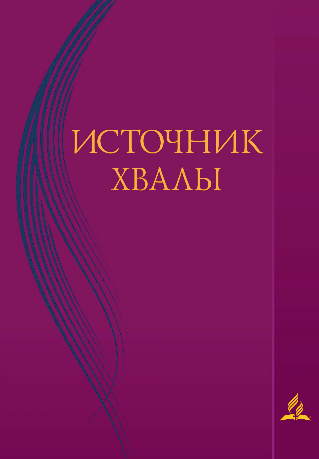 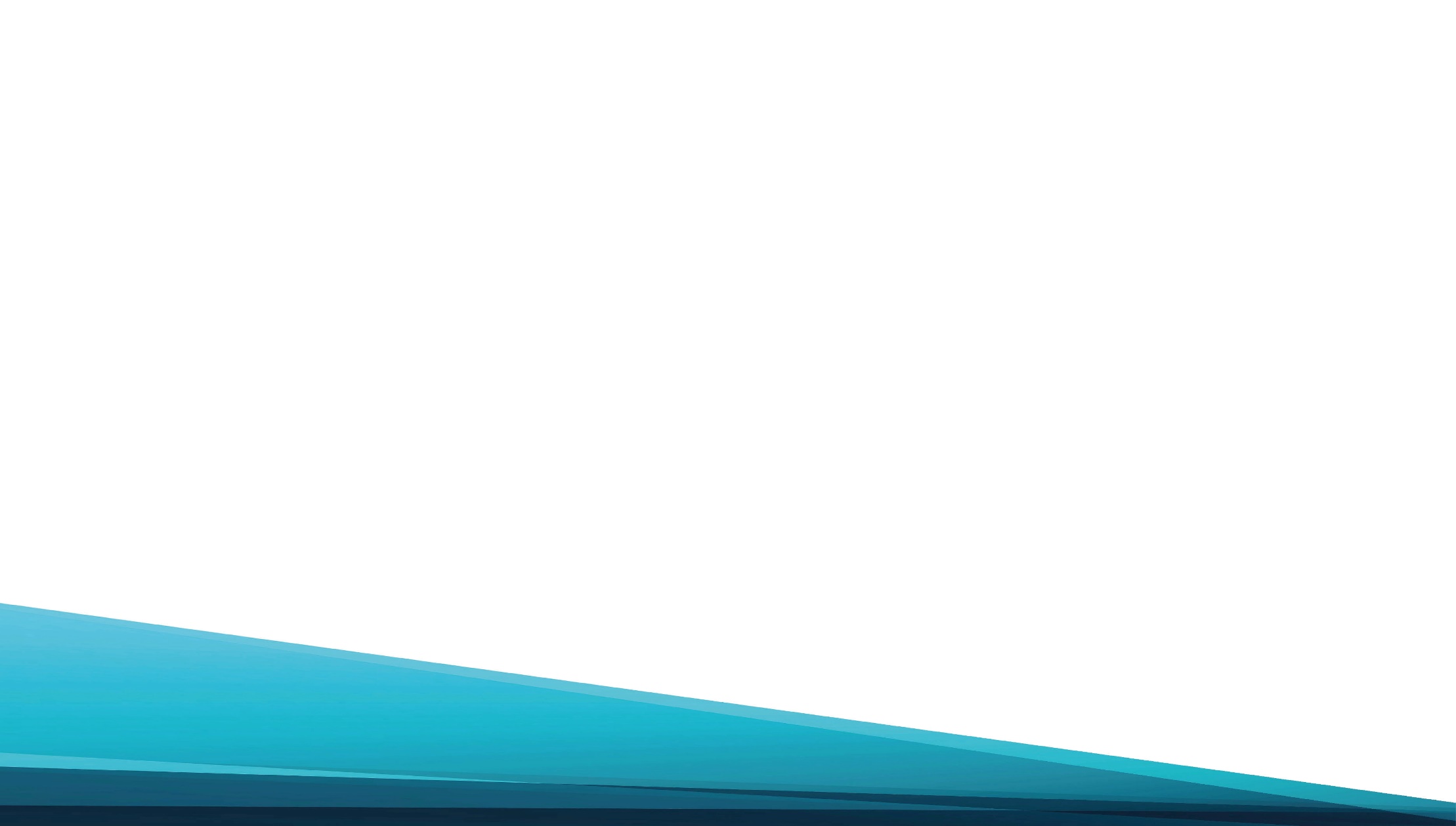 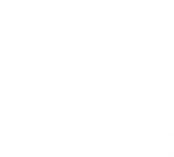 ХристосИз мёртвых ожил,
Власть смерти сокрушил,
Расторг могилы узы
И жизнь нам подарил.
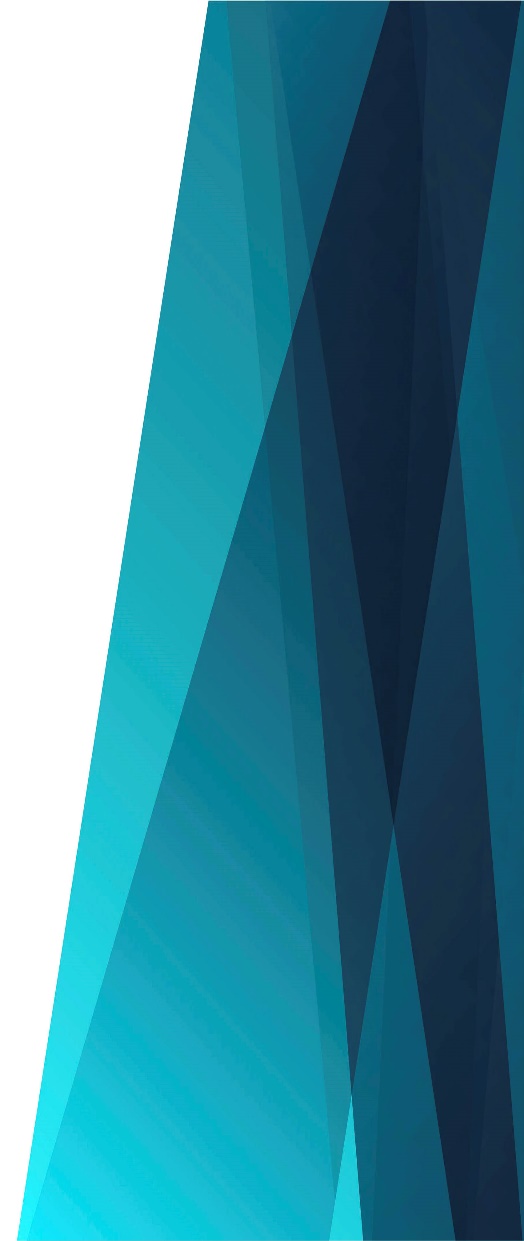 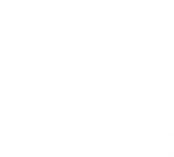 Как сильный победитель,
Кем враг уже сражён,
Так наш Господь 
Спаситель –
Восстал из гроба Он.
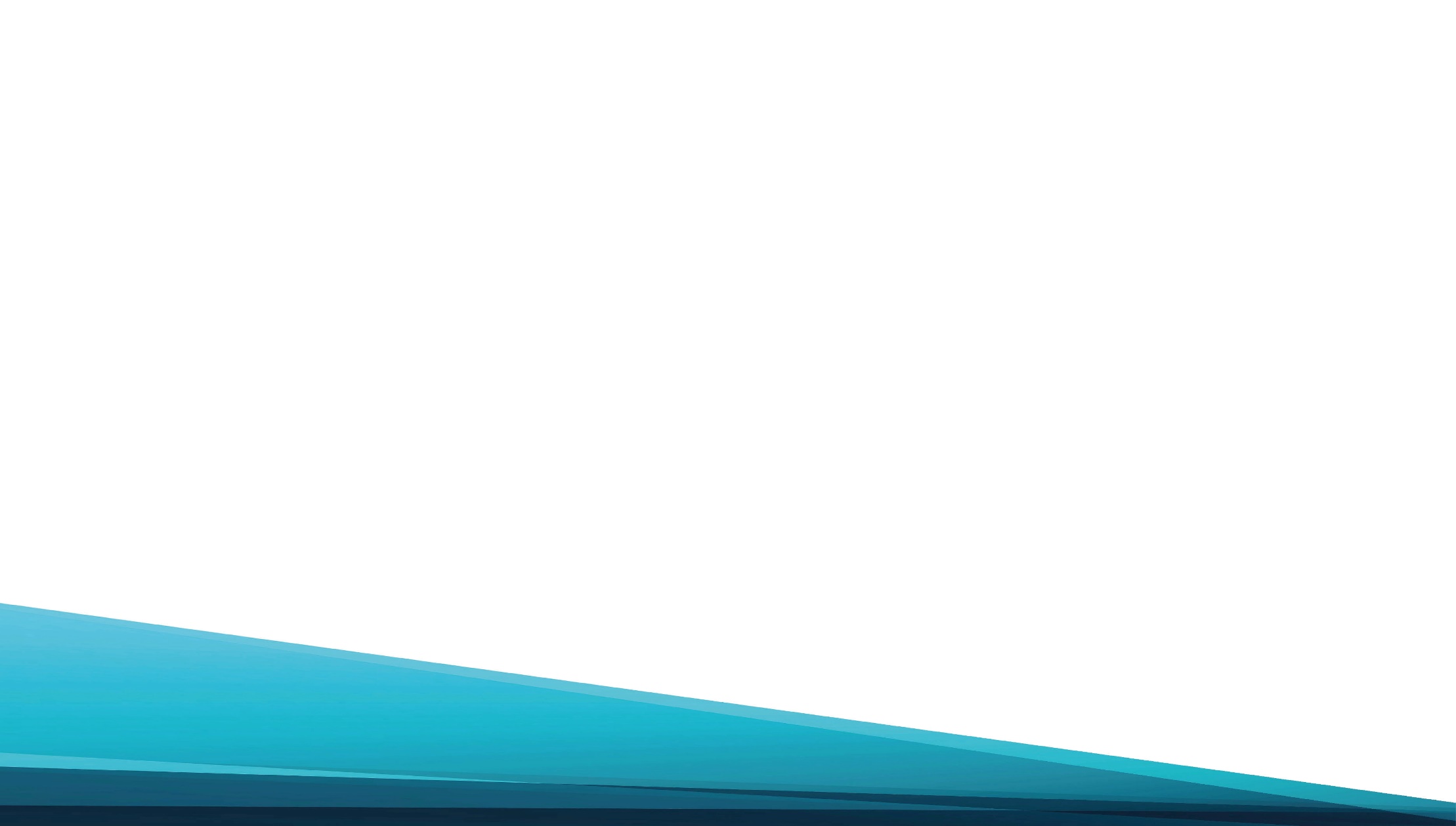 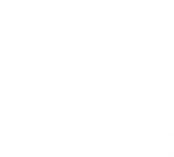 Навеки, род спасённый,
В Иисусе торжествуй,
От смерти искуплённый,
Пред небом всем ликуй.
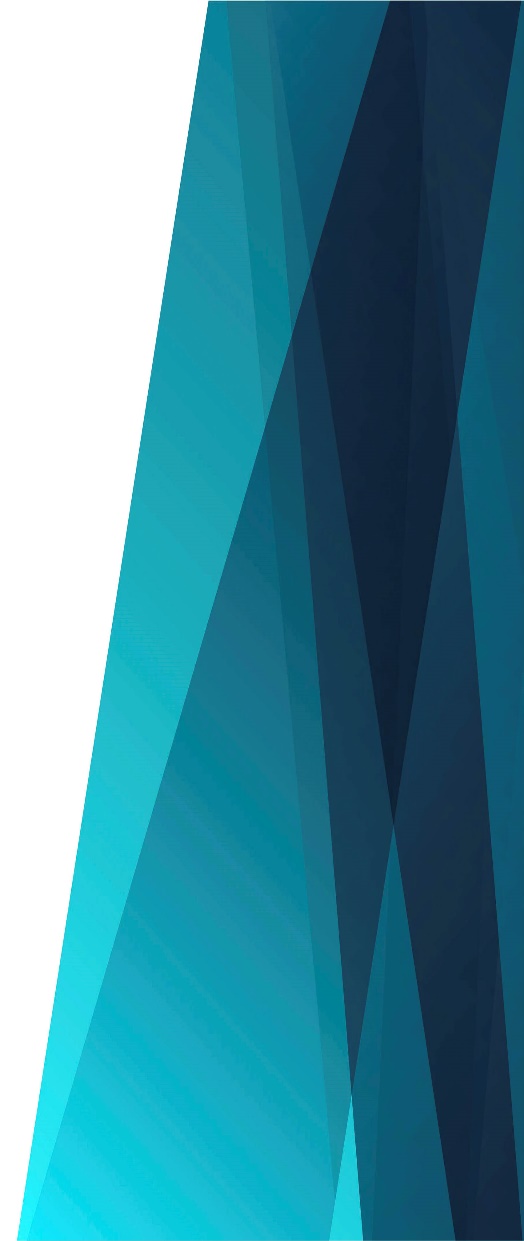 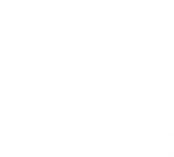 Враг жизни намНе  страшен,
Где смерти Жало – грех ? 
Где, ад, твоя победа?
Он принял смерть за всех.
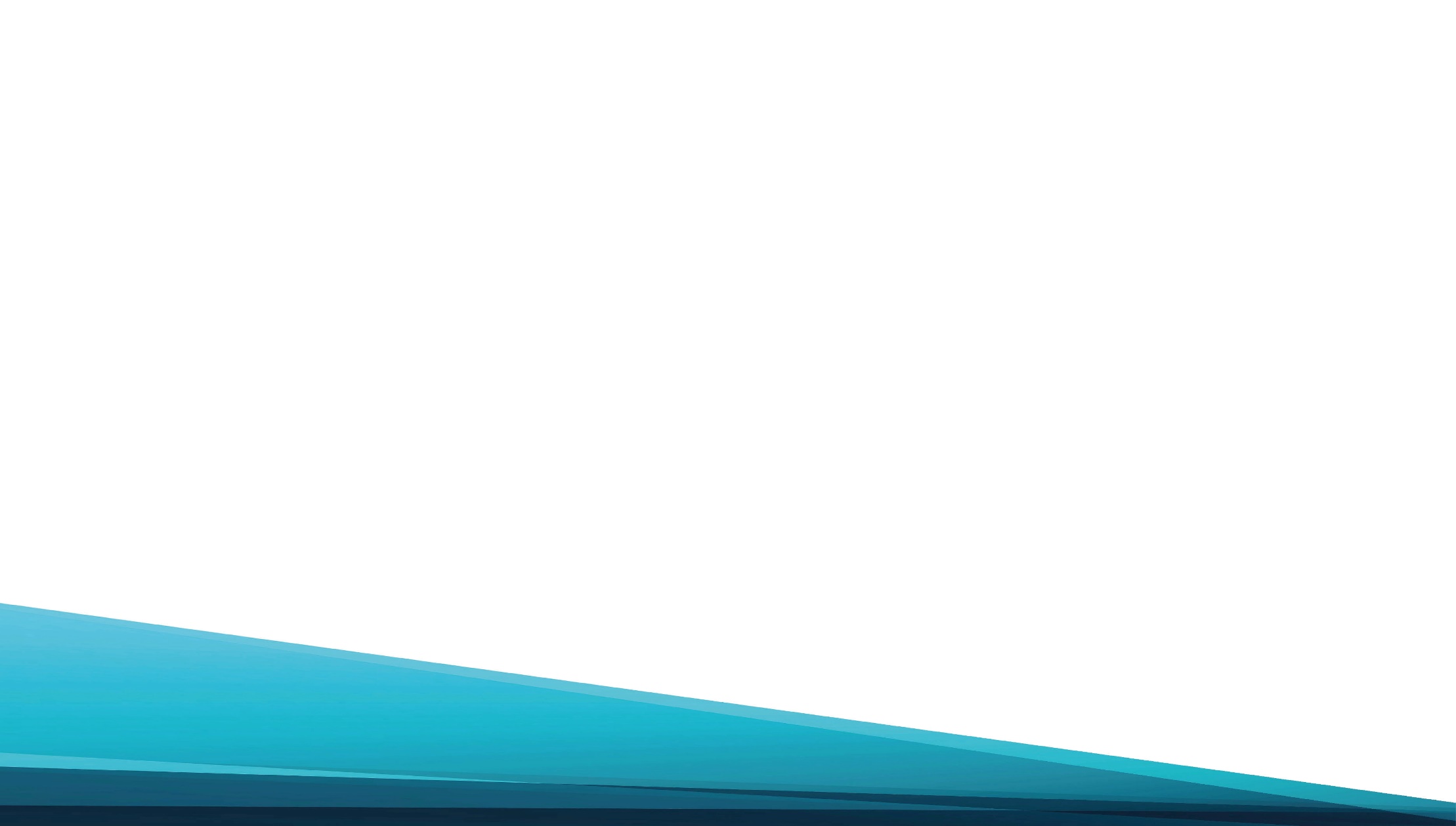 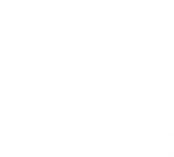 Мы смерти Не подвластны,
Хоть в гроб мы и сойдём,
Оттуда силой властной
В жизнь вечную войдём.
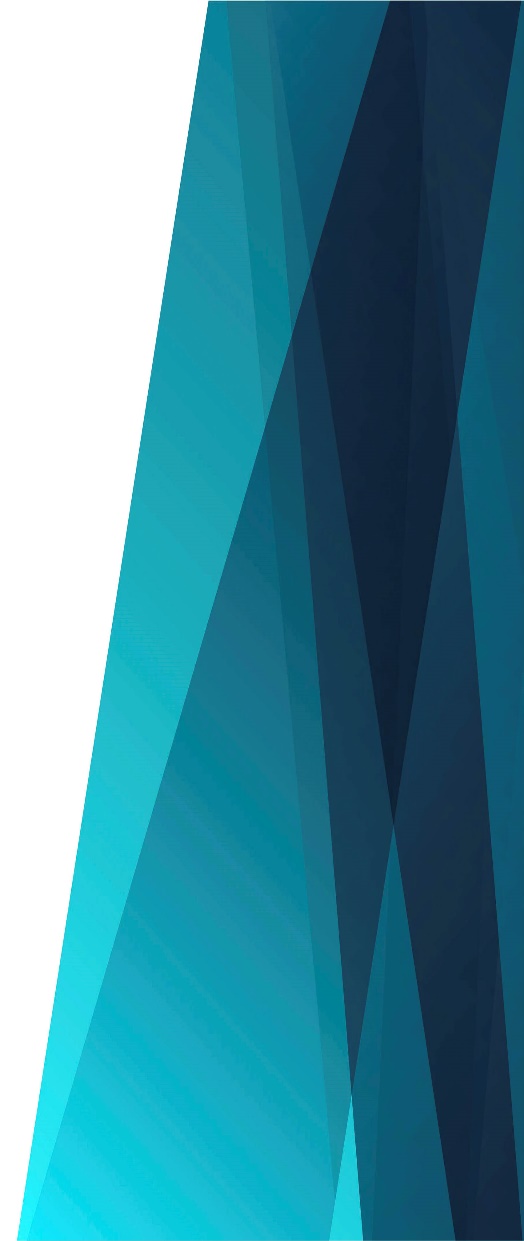 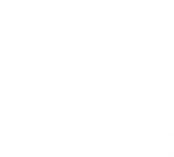 В Христе лишь Жизни сила,
В Нём ад уж побеждён.
Что нам Теперь могила ? –
Лишь краткий, тихий сон.